Создание интерактивных заданий
на  платформе Joyteka 
для проведения увлекательного урока
joyteka.com
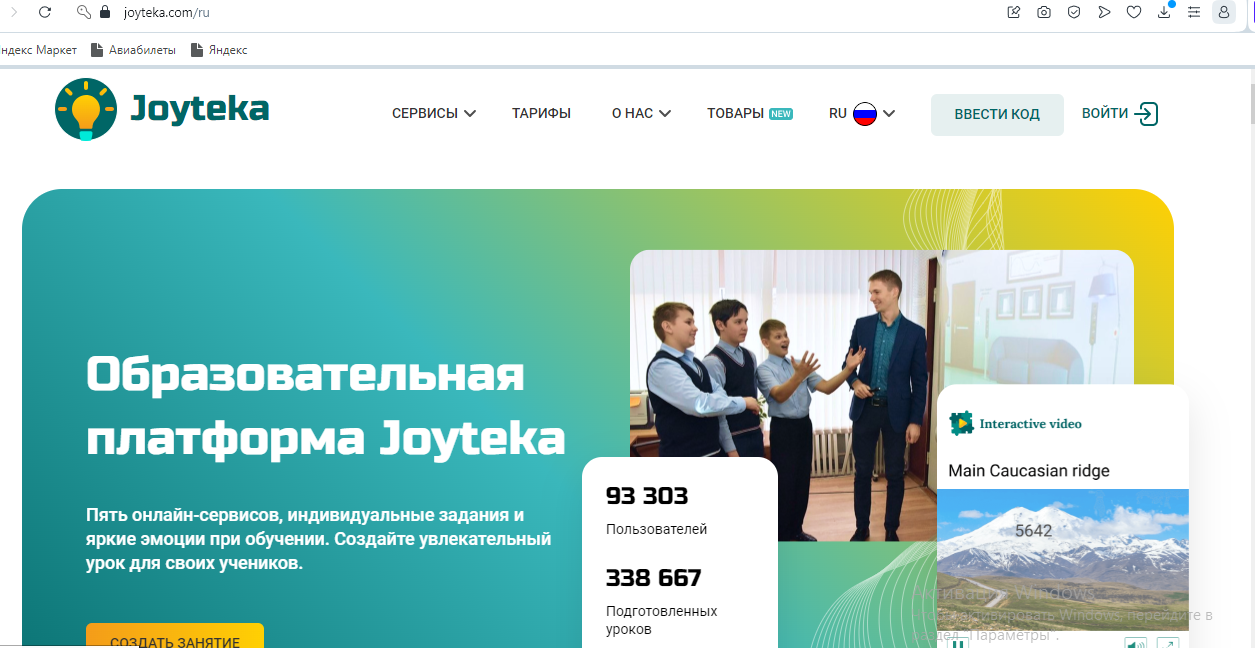 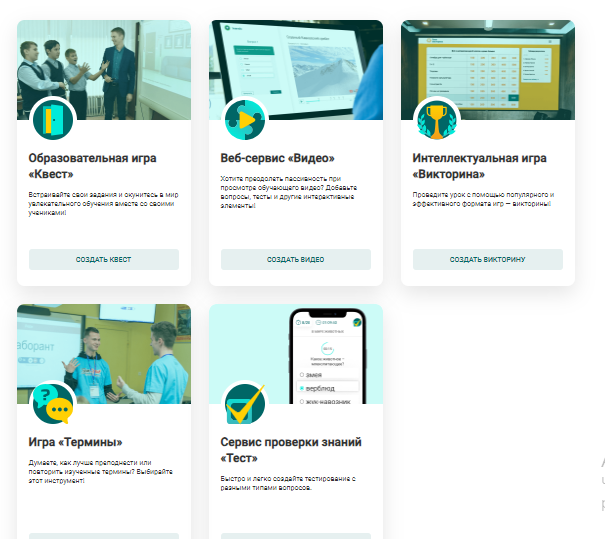 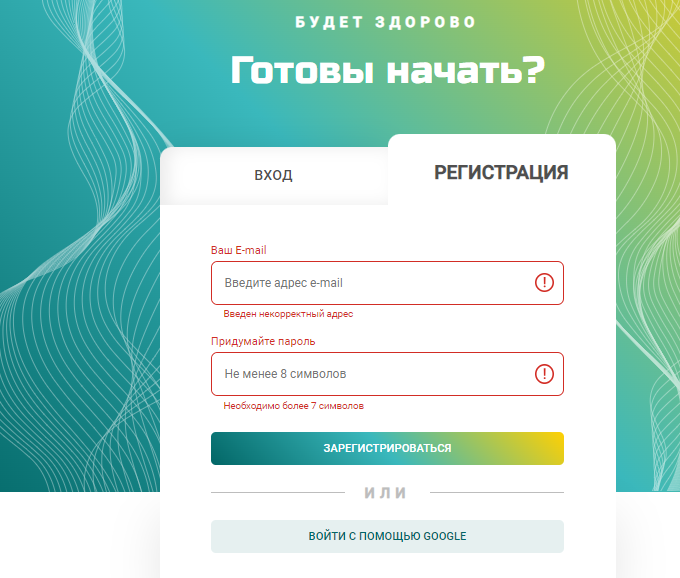 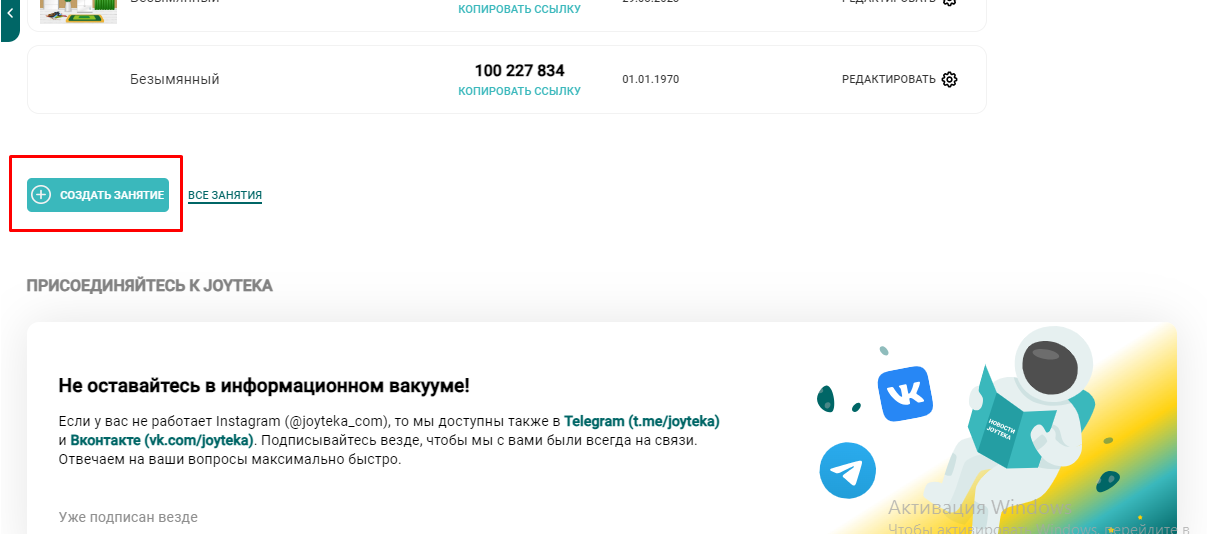 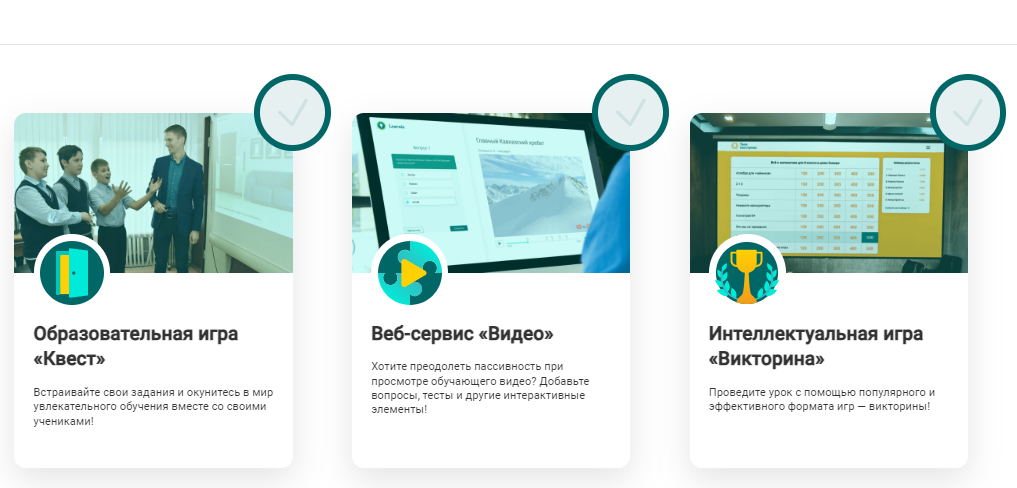 От 3 до 12 вопросов
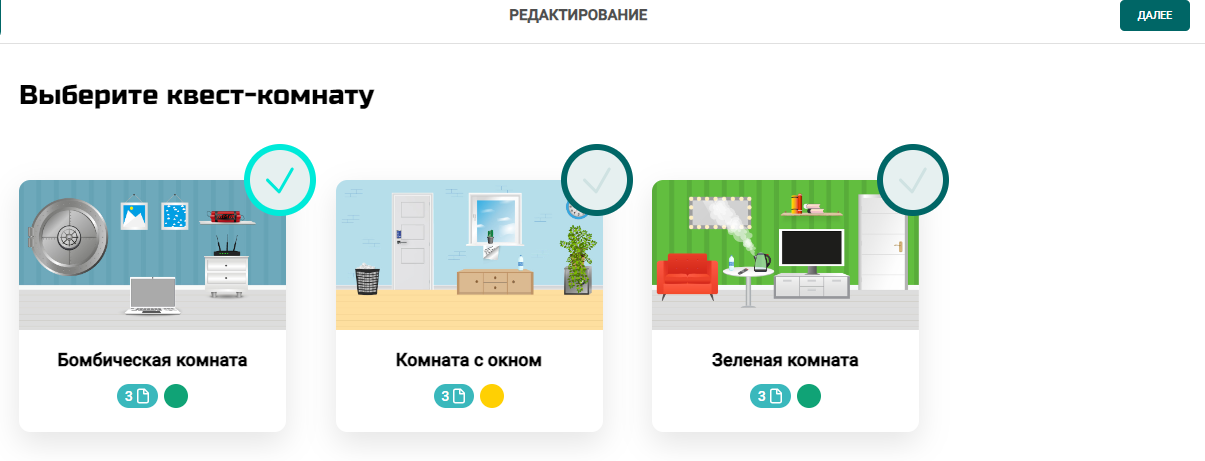 Низкий уровень сложности
Средний уровень сложности
Высокий уровень сложности
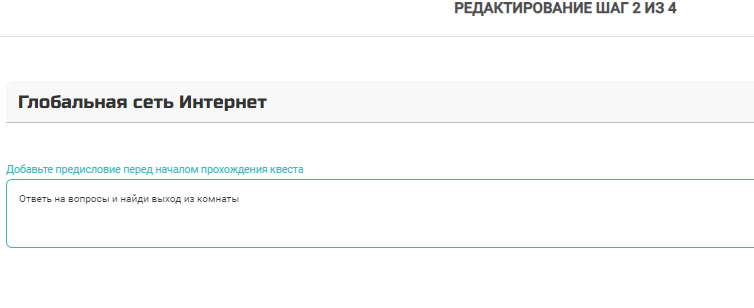 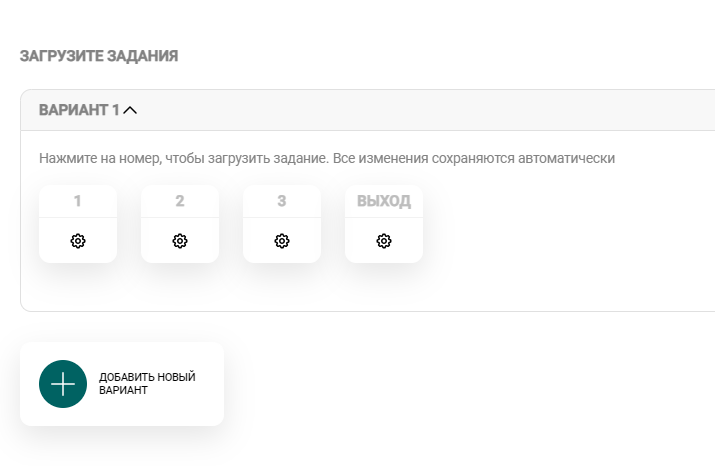 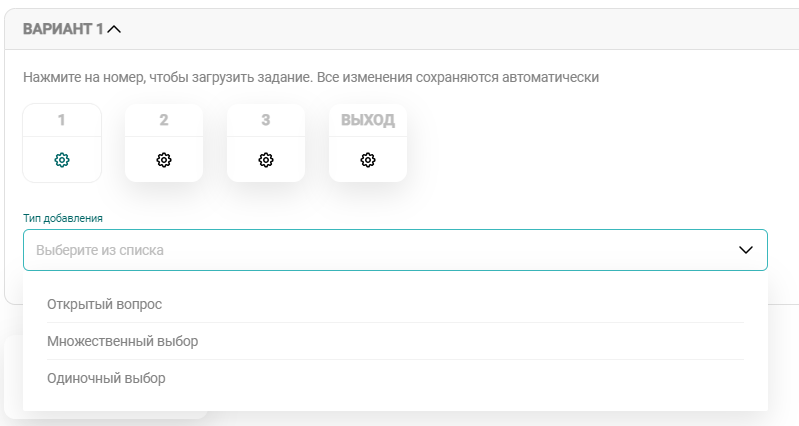 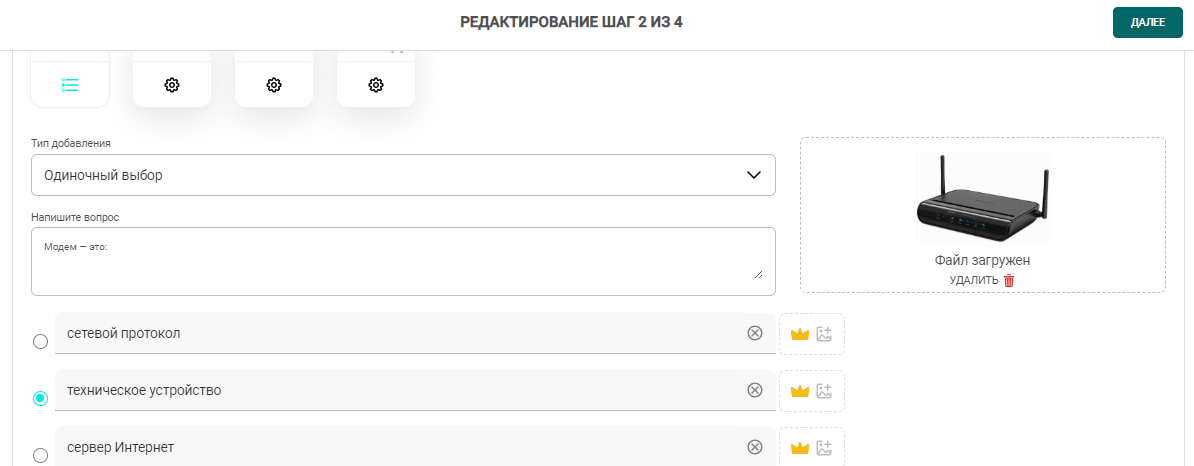 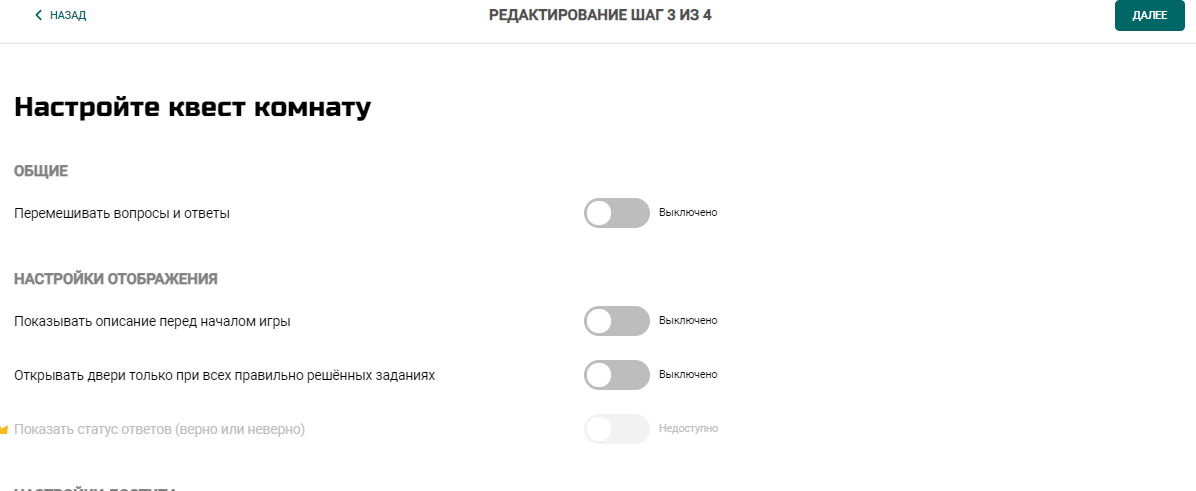 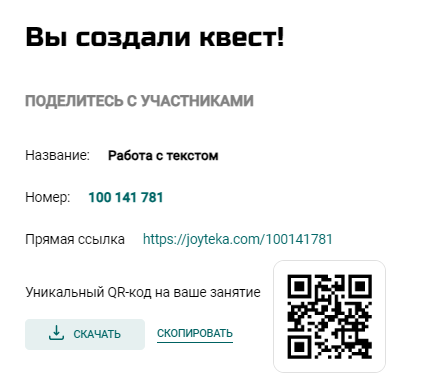 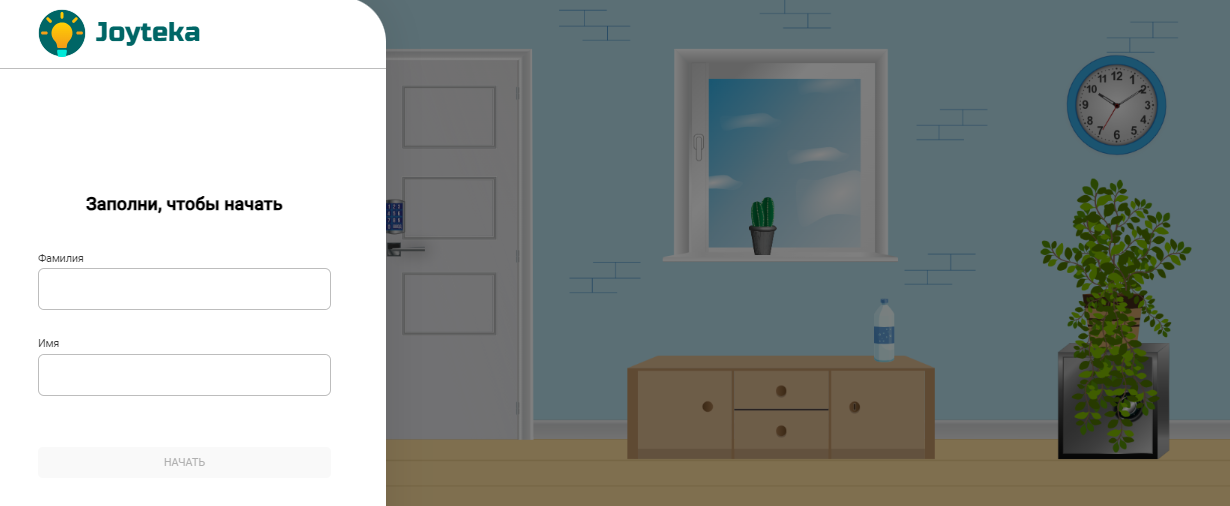 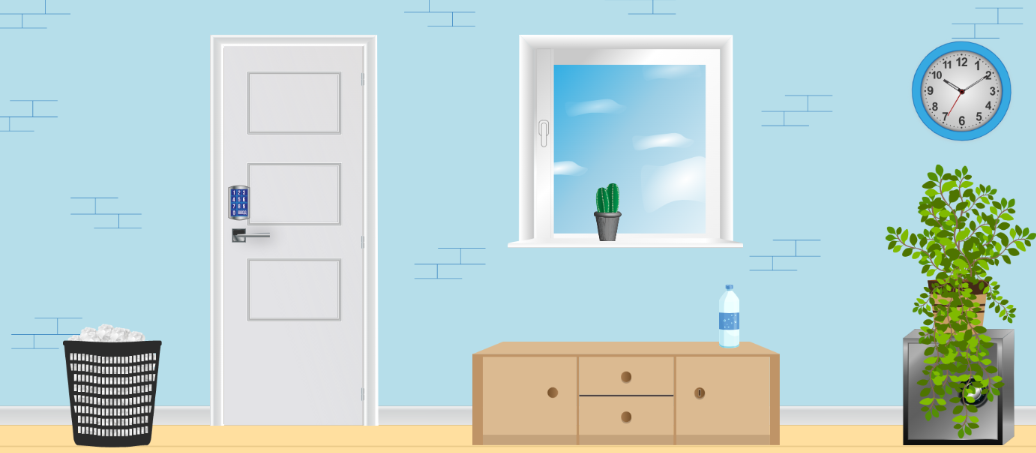 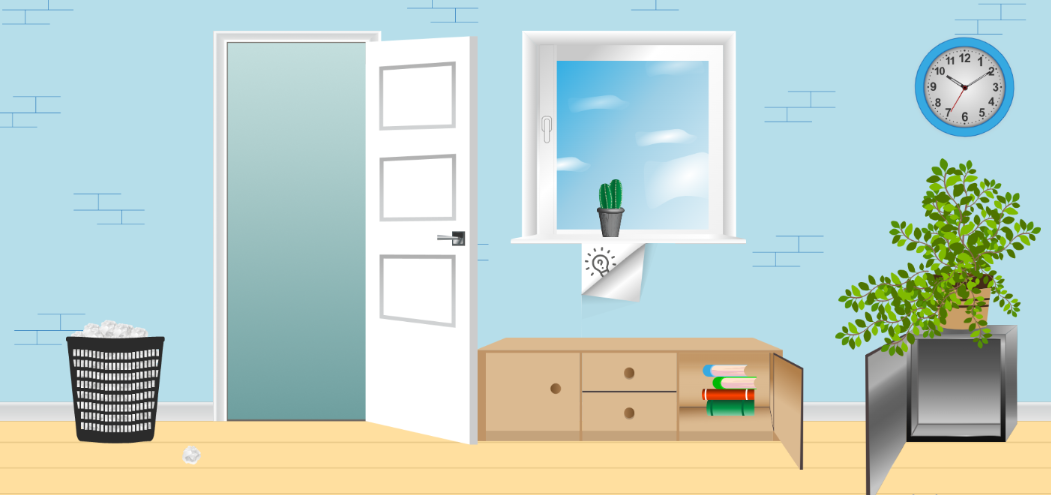